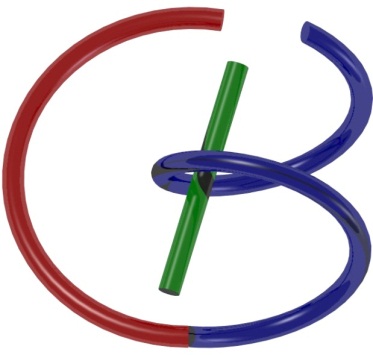 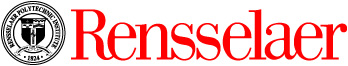 38655 BMED-2300-02
Lecture 5: Fourier Series
Ge Wang, PhD
Biomedical Imaging Center
CBIS/BME, RPI
wangg6@rpi.edu

January 30, 2018
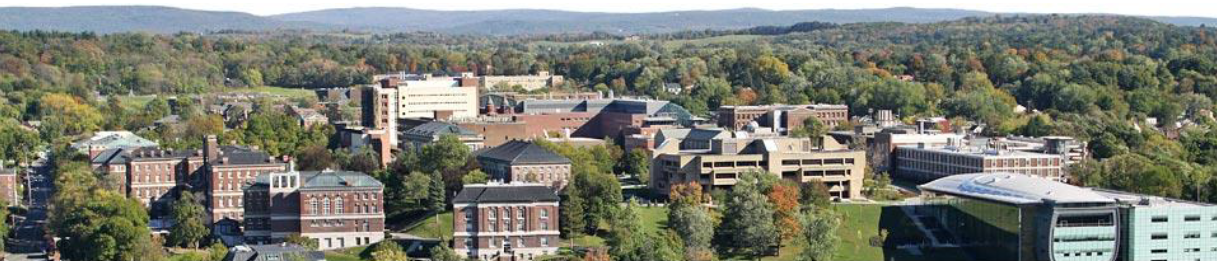 BB Schedule for S18
Office Hour: Ge Tue & Fri 3-4 @ CBIS 3209 | wangg6@rpi.edu
Kathleen Mon 4-5 & Thurs 4-5 @ JEC 7045 | chens18@rpi.edu
Outline
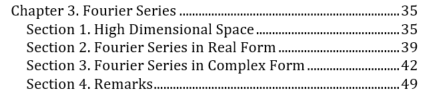 Inner Product: Sum of Products of Paired Data
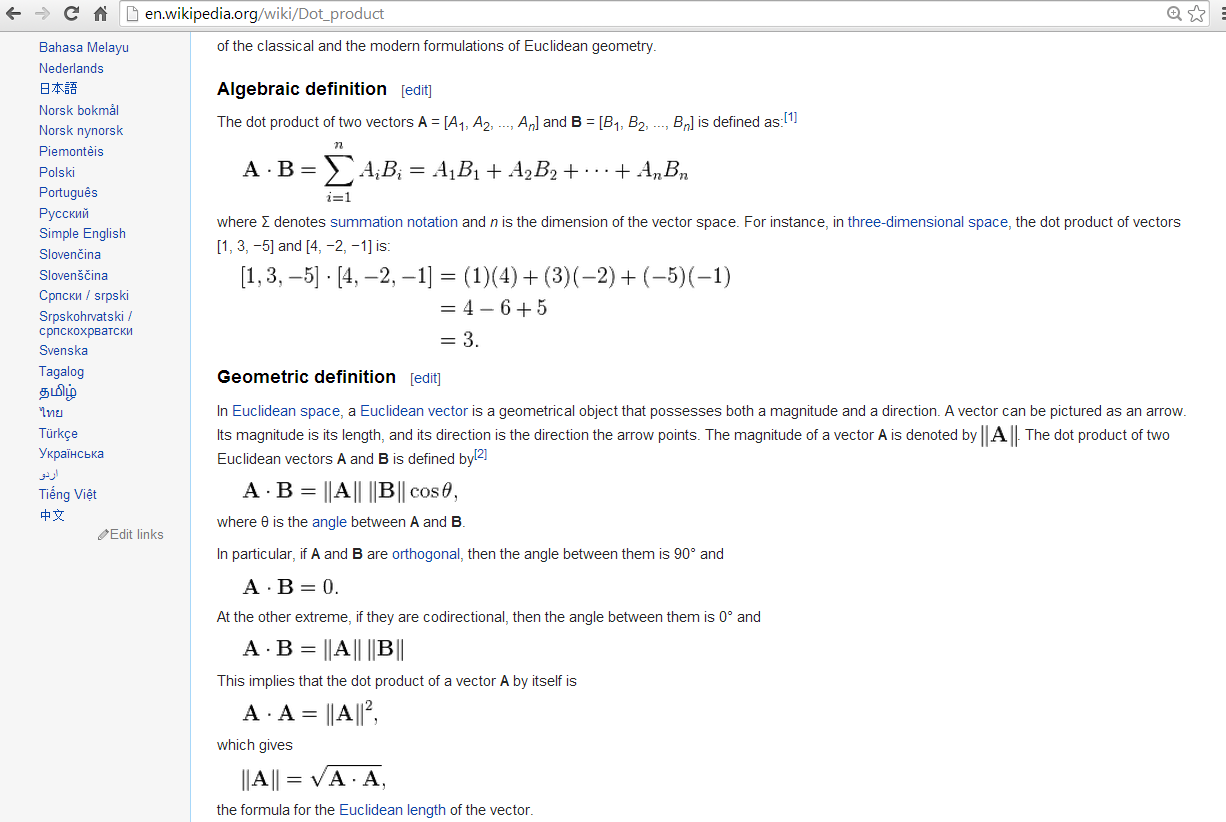 As DNA for Data Science
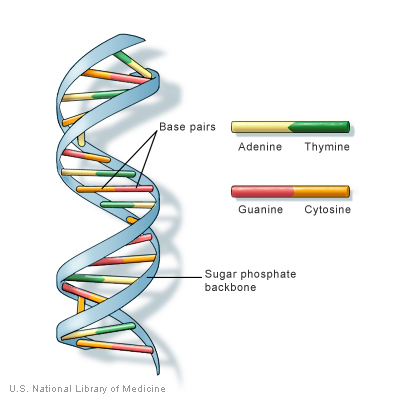 Inner Product from Linear System
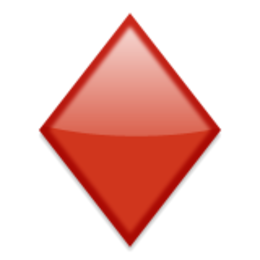 x(n)
h
y(n)
δ(n)
h
h(n)
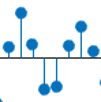 δ(n-k)
h
h(n-k)
x(k)δ(n-k)
h
x(k)h(n-k)
x(k)δ(n-k)
h
x(k)h(n-k)
x(n)
h
x(k)h(n-k)
Inner Product from Geometry
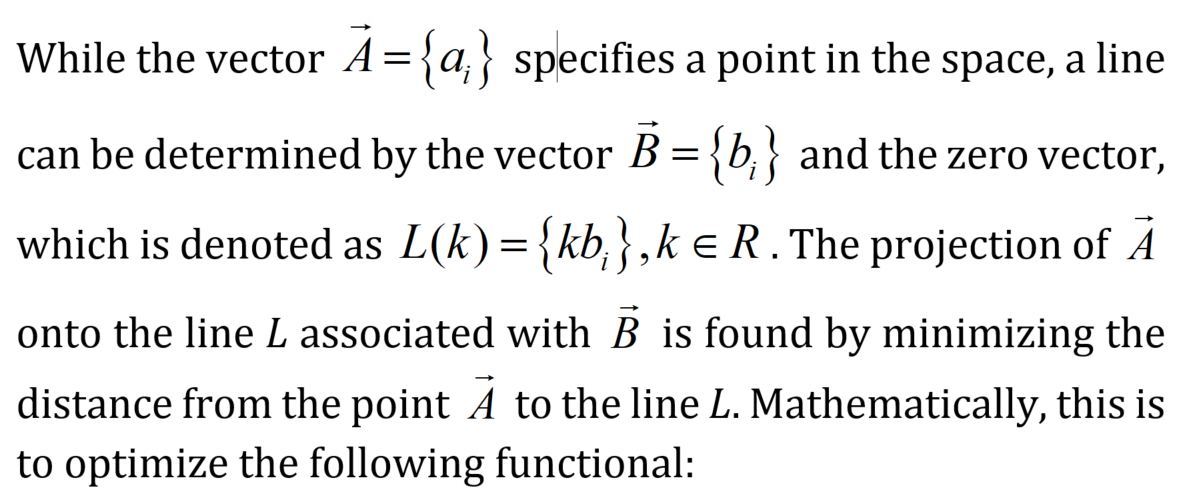 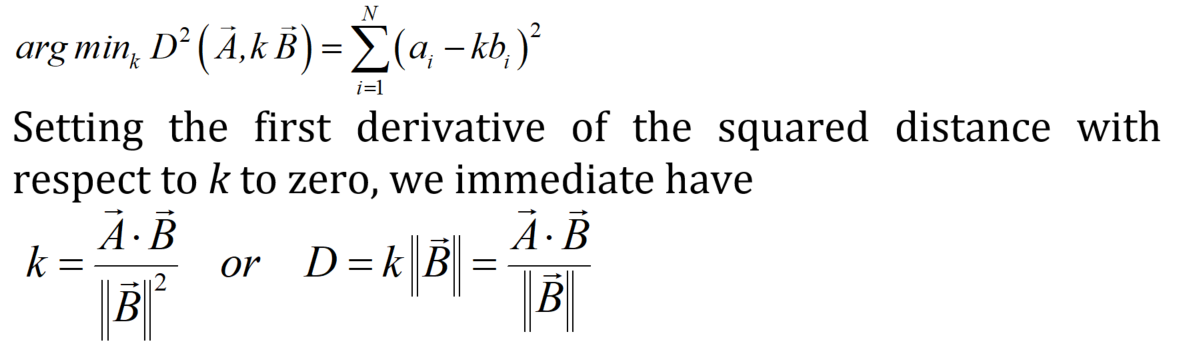 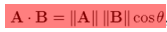 Inner Product in C–S Inequality
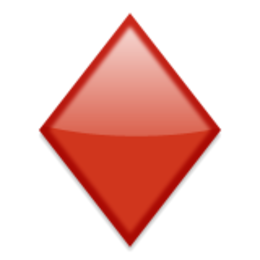 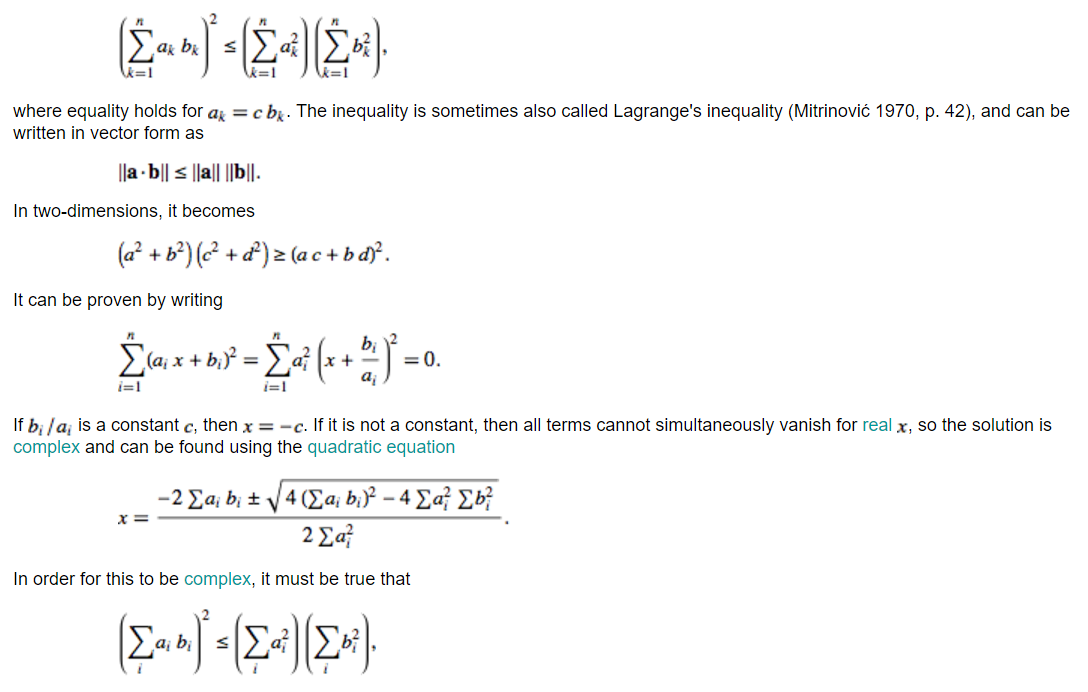 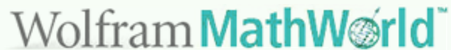 Geometric Proof (Easy)
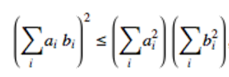 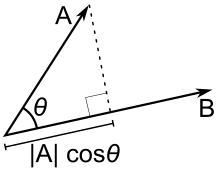 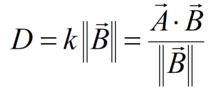 RN Space
Points
Distance
Projection (Min Distance from V to the OW line)

Angle/Orthogonality

Basis/Dimensionality
V
W
θ
O
3D Orthogonal Representation
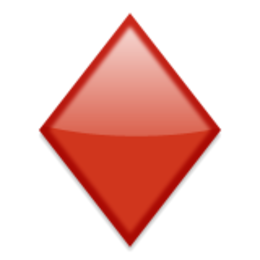 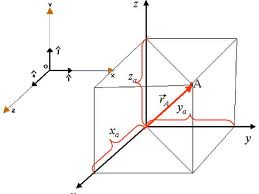 ND Orthogonal Representation
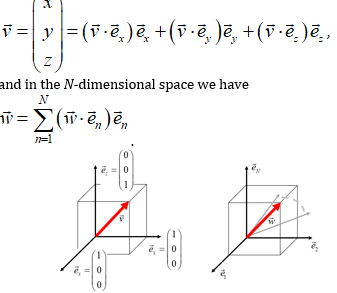 Basis Not Unique
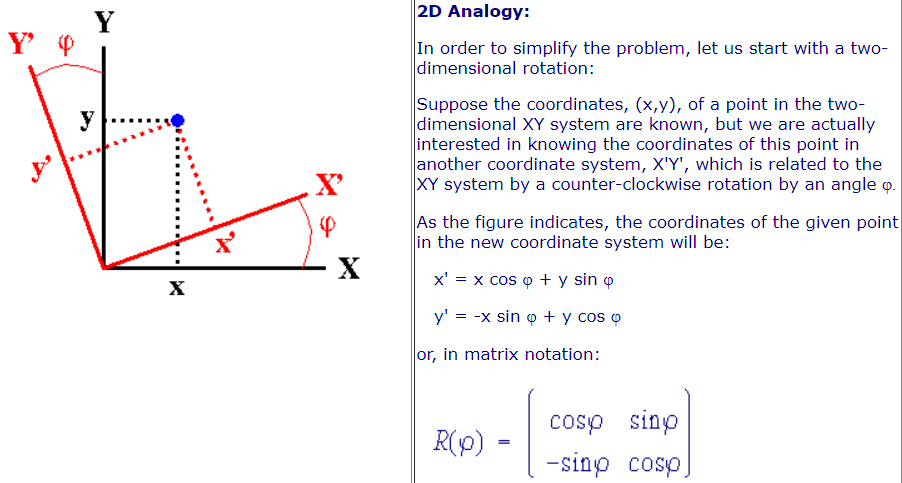 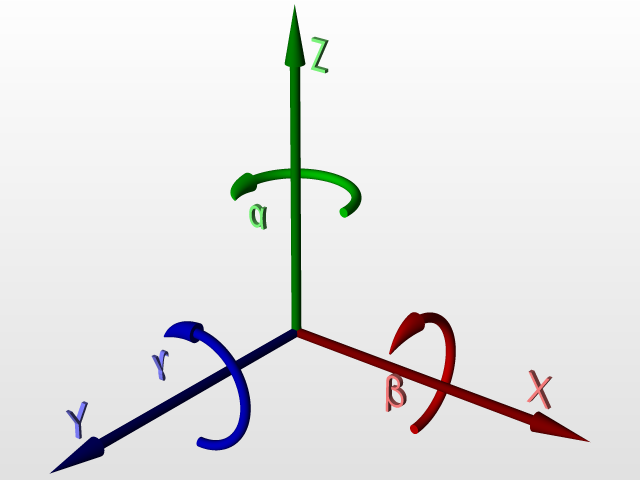 http://www.ccp14.ac.uk/ccp/web-mirrors/klaus_eichele_software/klaus/nmr/conventions/euler/euler.html
Vector Space
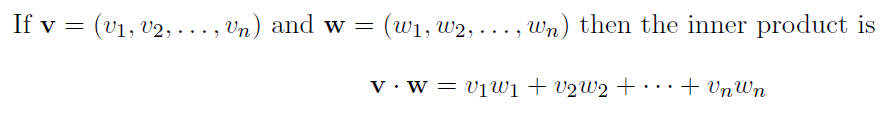 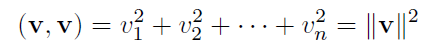 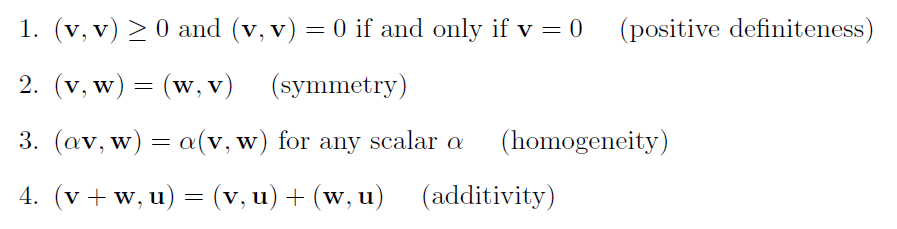 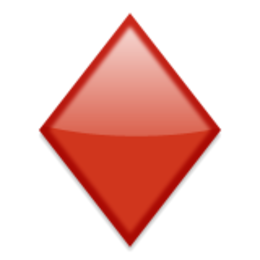 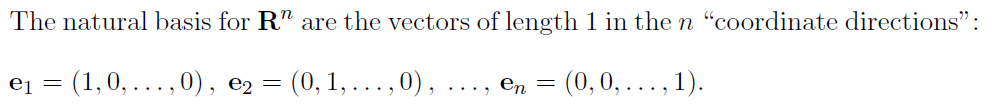 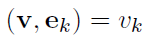 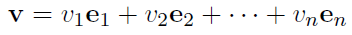 Point = Vector
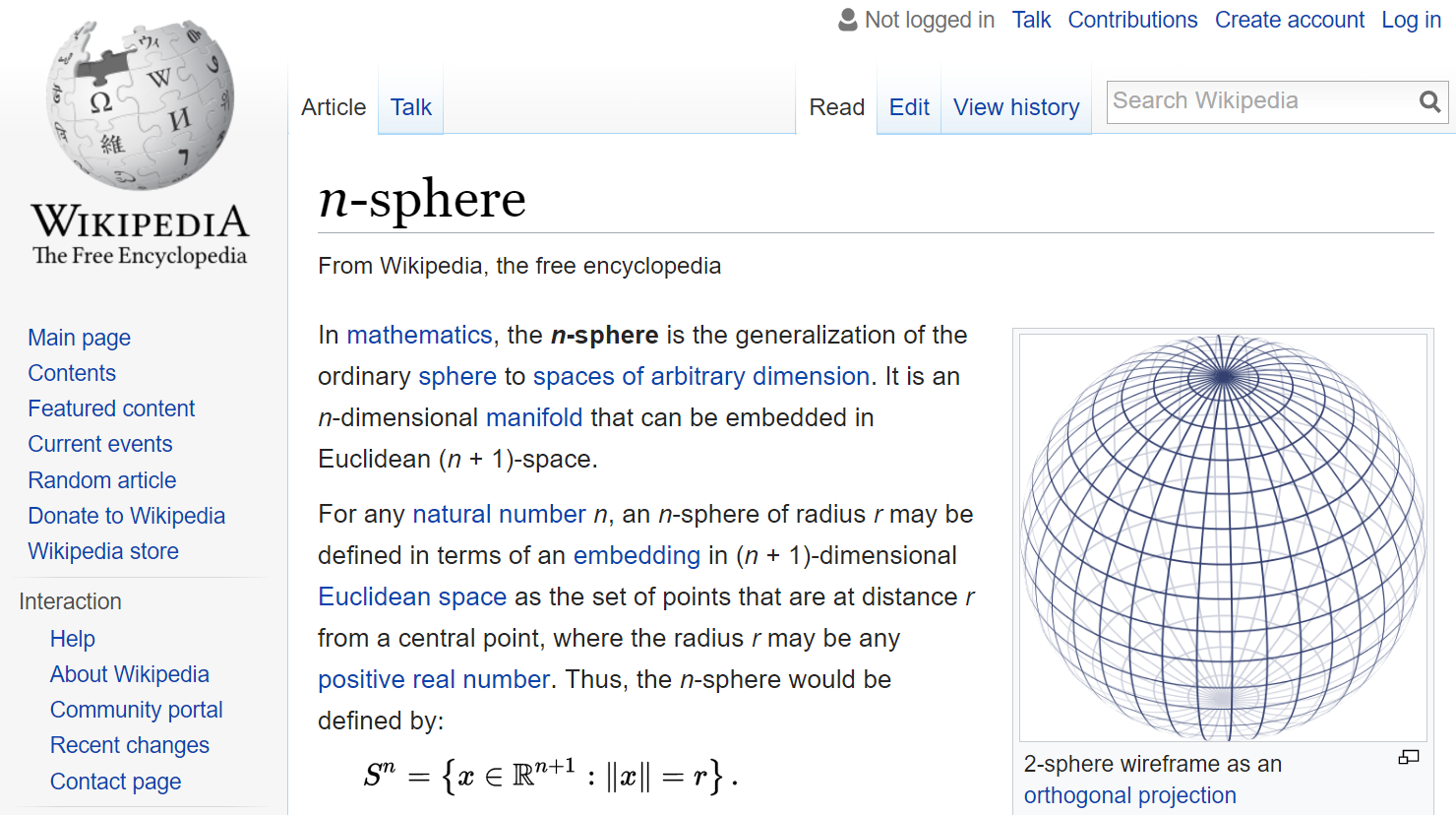 Vector = Function
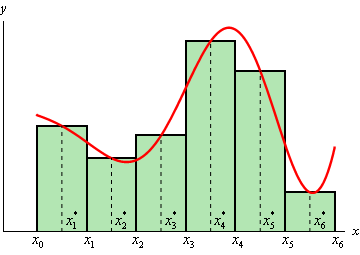 Functional Space
Can we find a basis? δ(x-a), a in R
Function As a Sum of Impulses
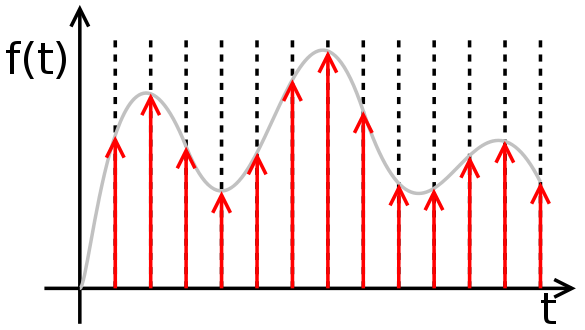 Pixel: Picture Element
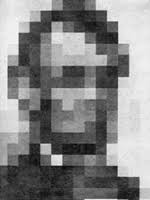 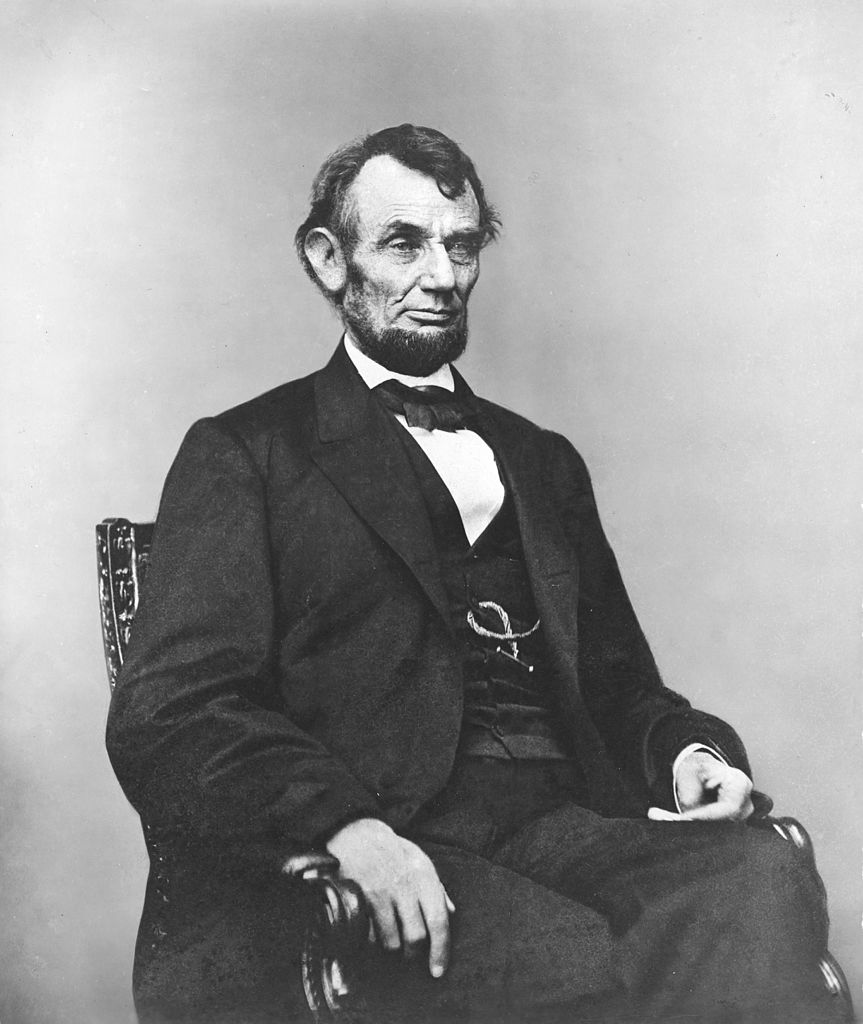 Sine Wave Comes Naturally
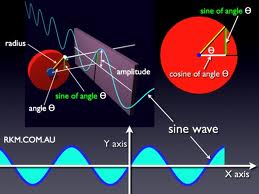 Sinusoidal Basis: Even & Odd
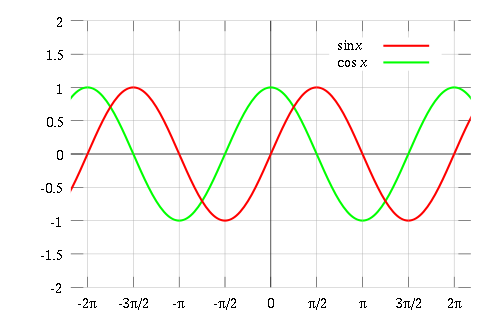 Function As Sum of Waves
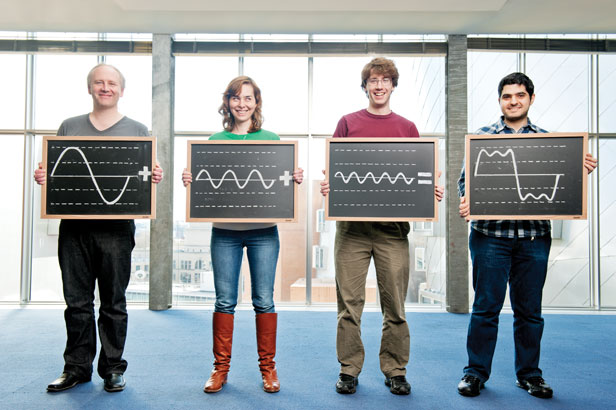 Demo: Spectral Synthesis
Fourier Analysis
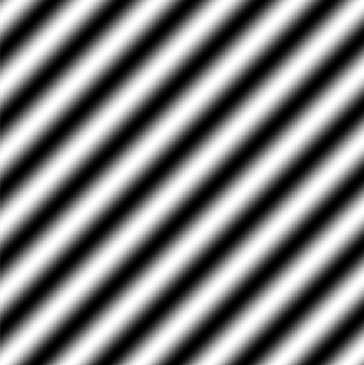 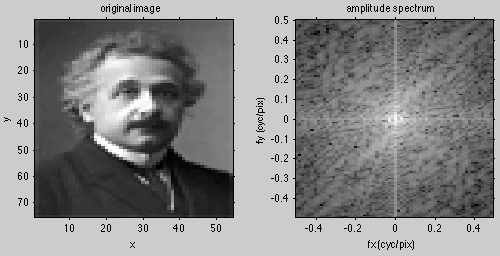 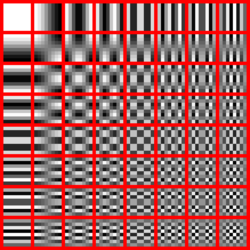 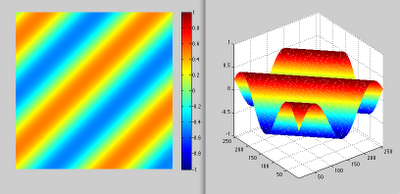 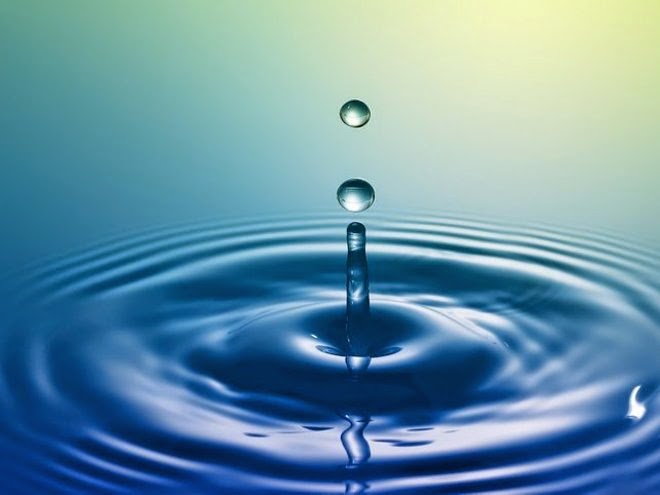 Duality of Information
Particle
Wave
Periodic Function
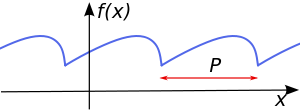 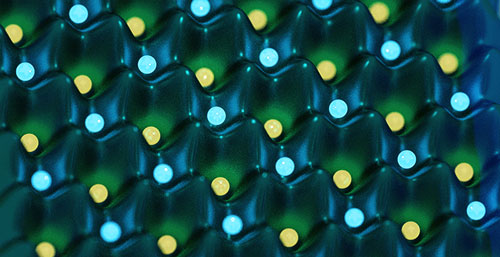 Fourier Series (Unit Period)
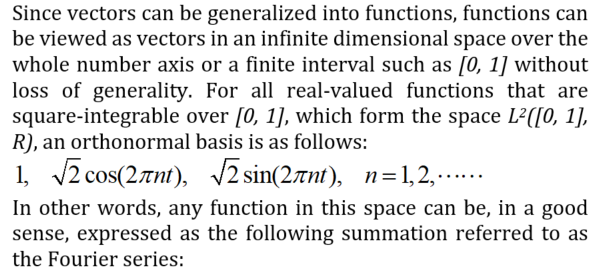 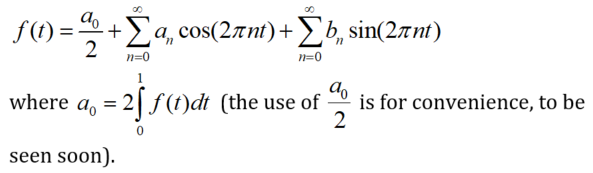 Orthogonal Representation
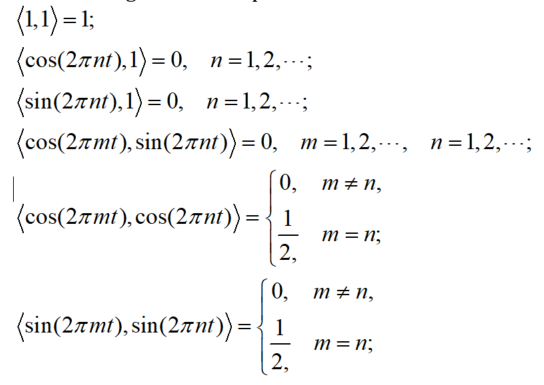 Harmonics
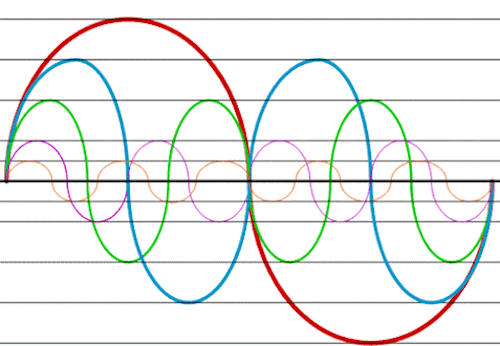 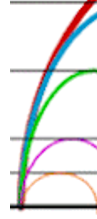 Fourier Series (Unit Period)
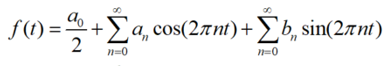 Direct Component
Even Parts            Odd Parts
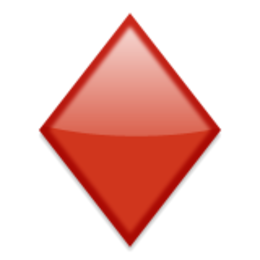 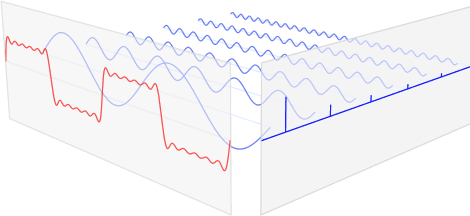 Even & Odd Functions
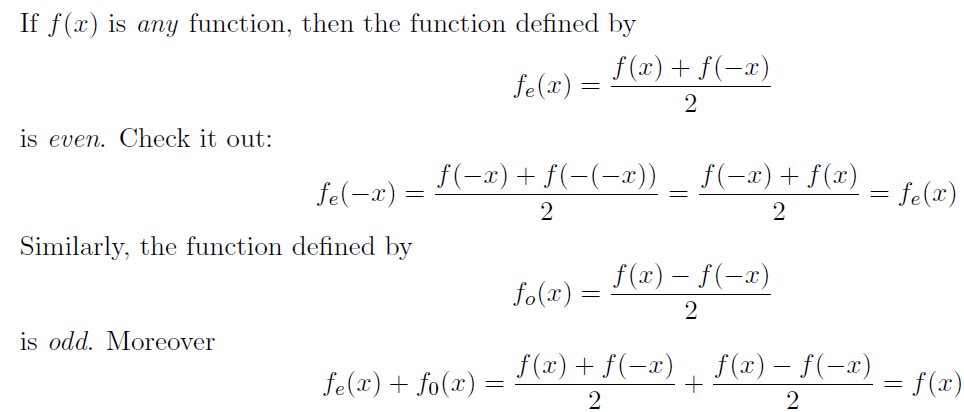 Fourier Coefficients (Unit Period)
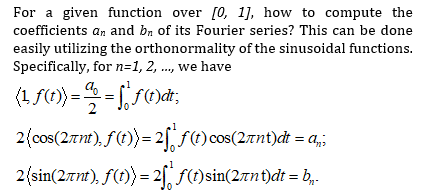 Fourier Series (Real Form)
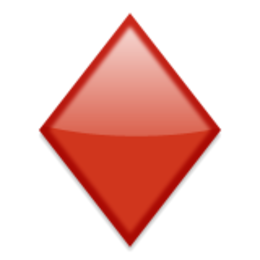 Complex Representation
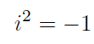 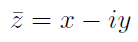 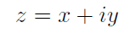 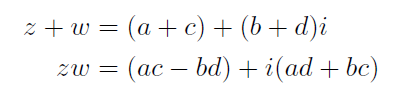 Conjugate
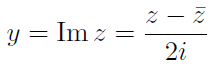 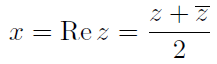 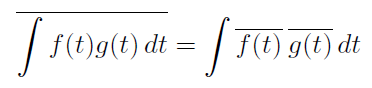 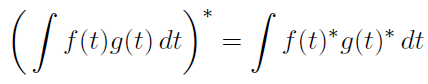 Two Popular Systems
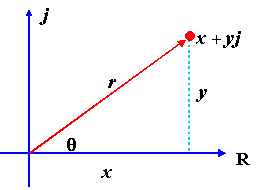 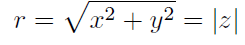 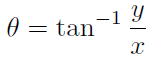 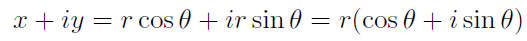 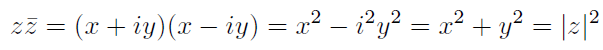 Complex Inner Product
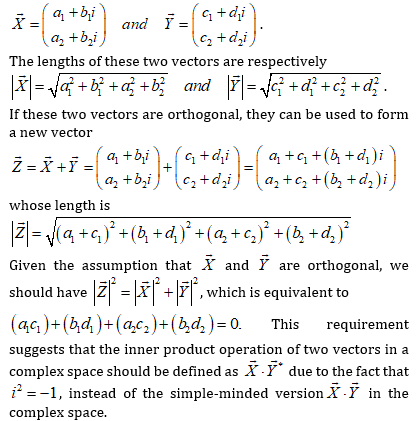 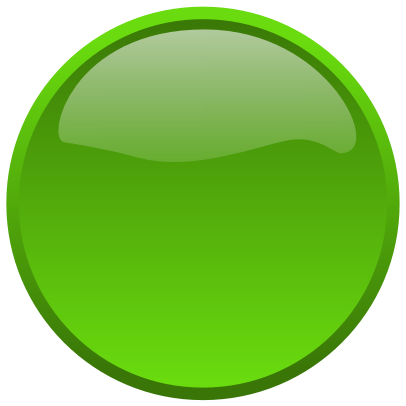 Complex Inner Product
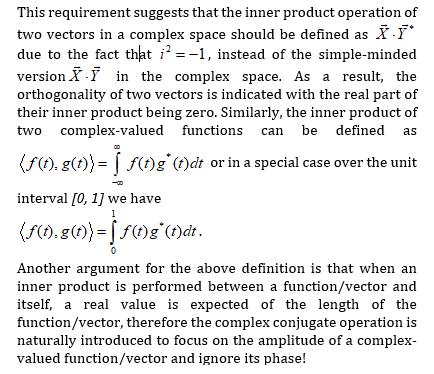 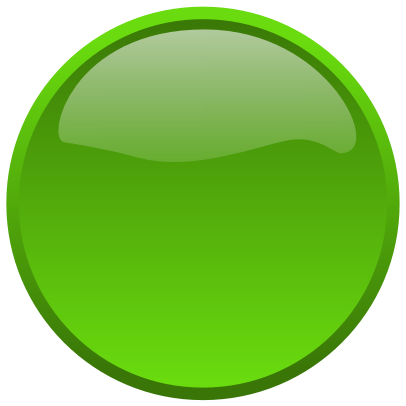 Euler’s Formula
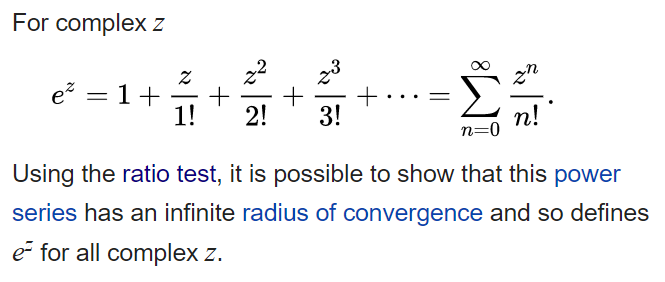 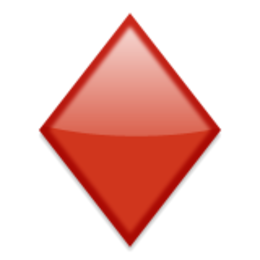 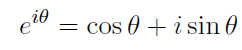 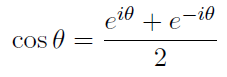 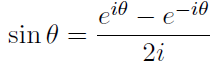 Real Form to Complex Form
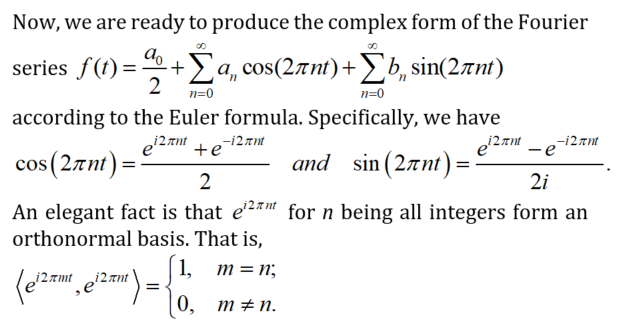 Orthonormal Basis
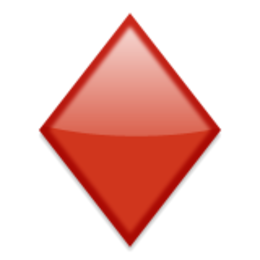 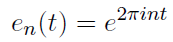 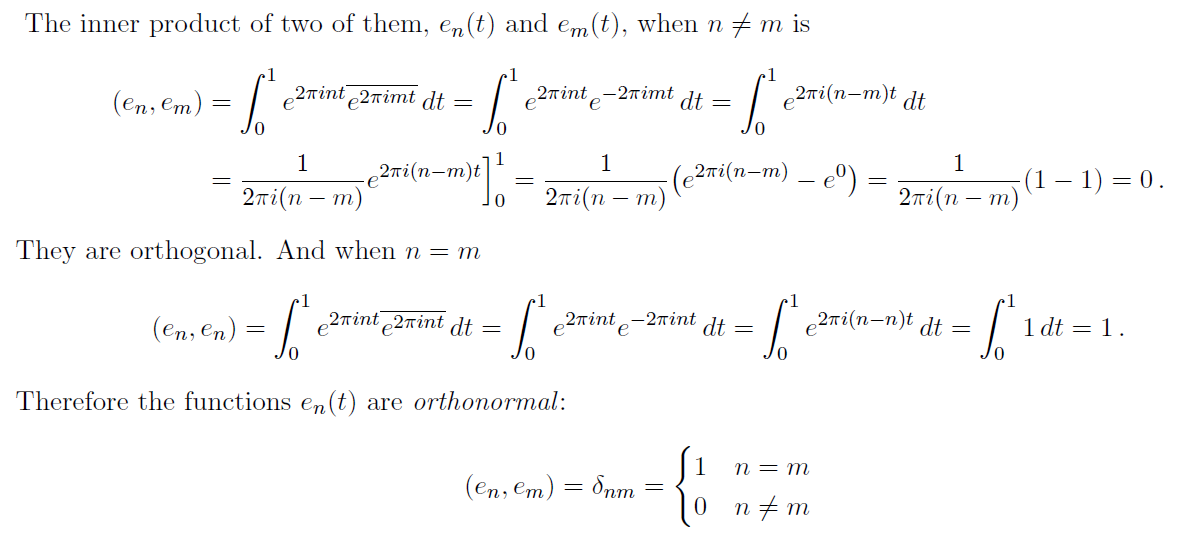 Fourier Series (Complex Form)
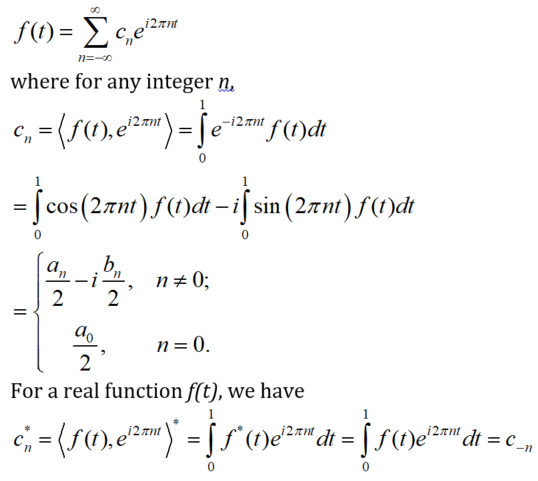 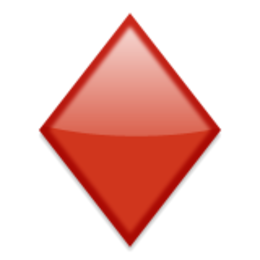 Fourier Series Visualized
Example: Square
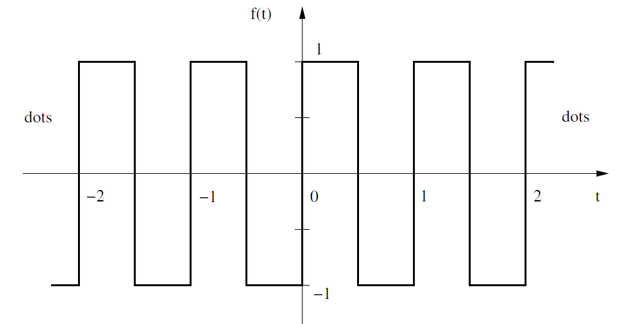 Example: Square
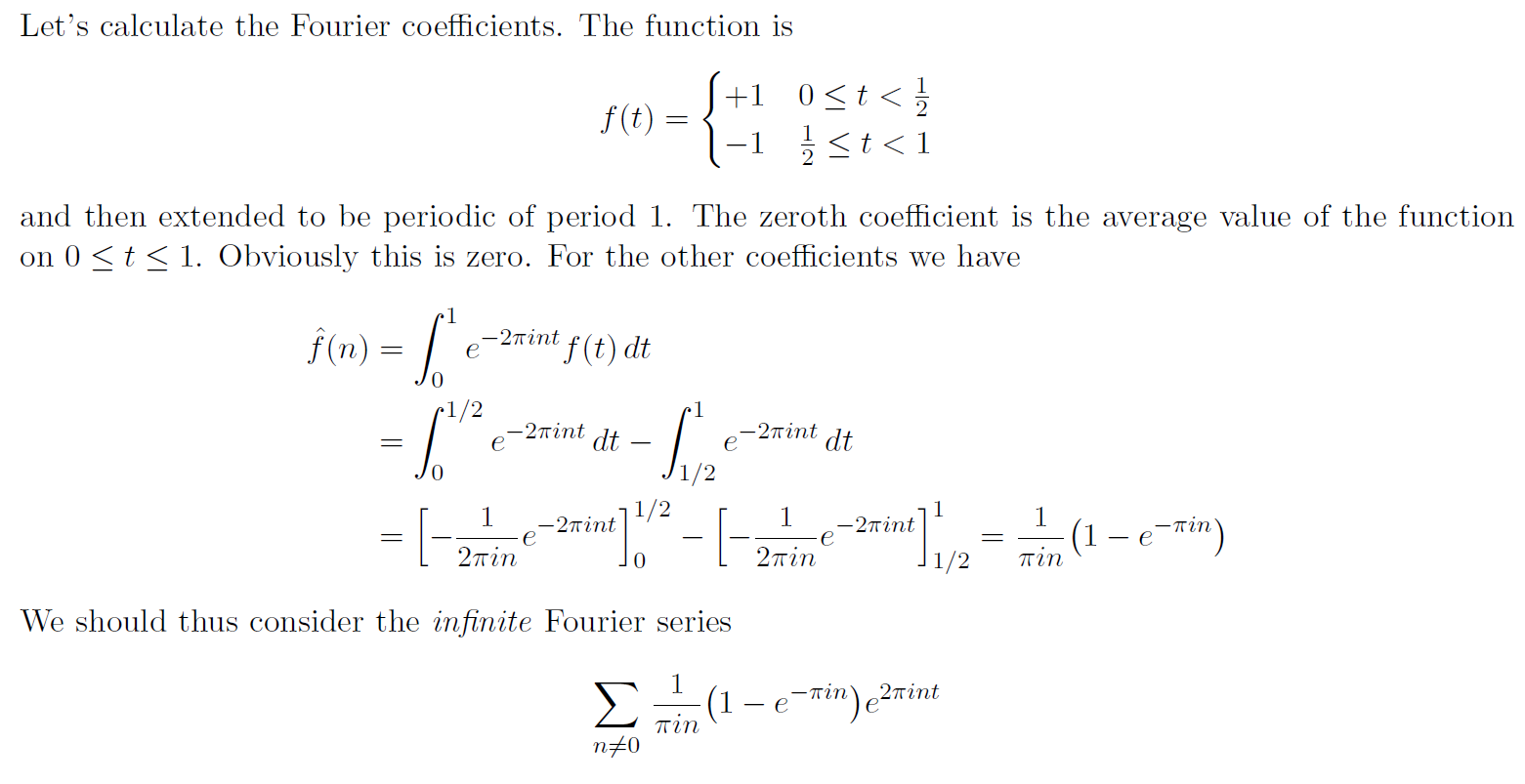 Only Odd Terms
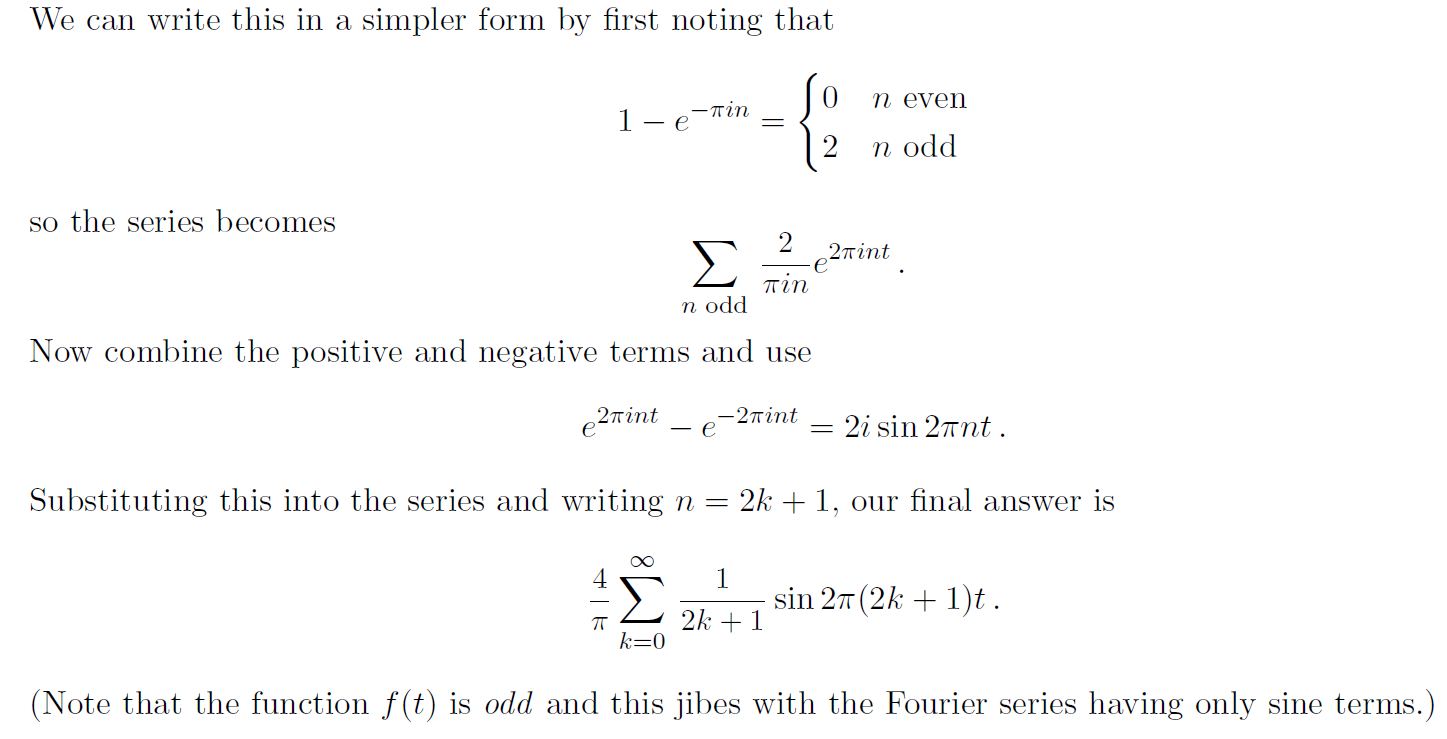 Error Due to Finite Terms
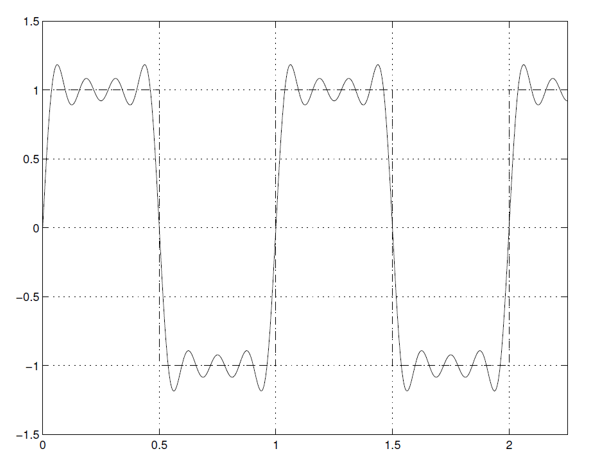 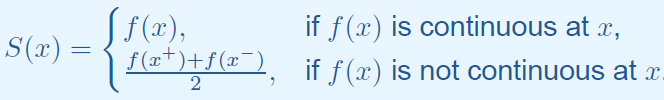 Errors Due to Gibbs Effect
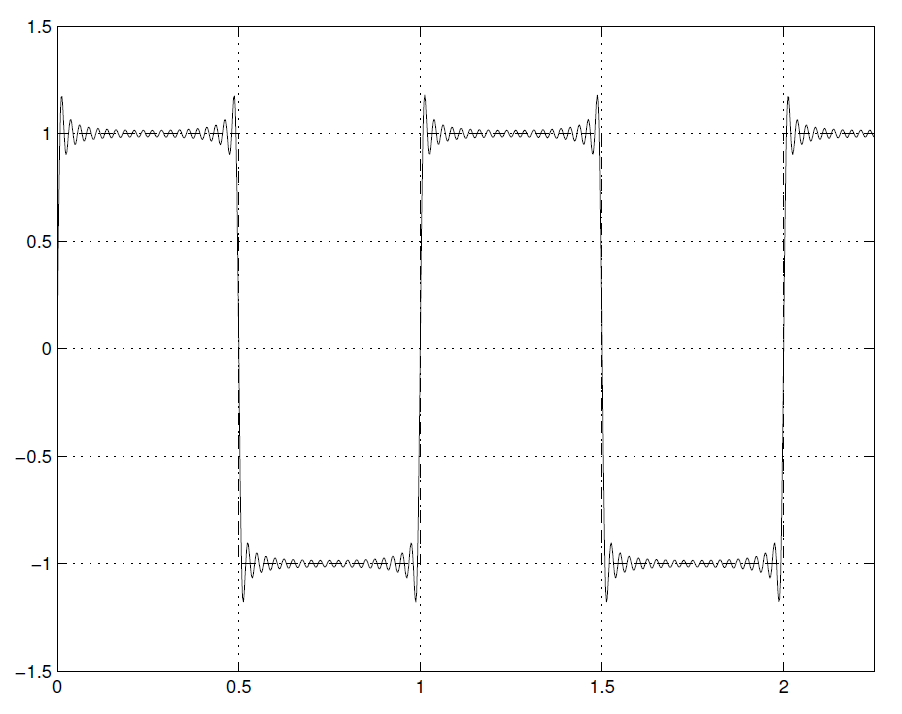 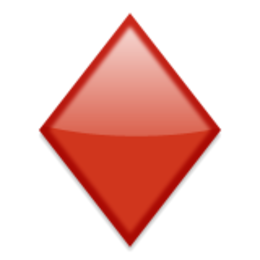 When Period Isn’t Unit
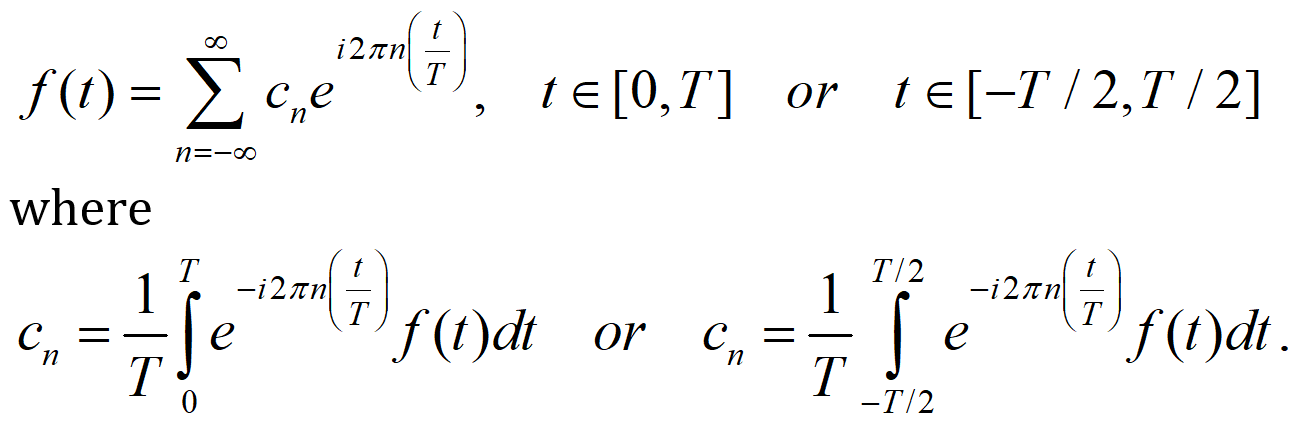 2D Fourier Series
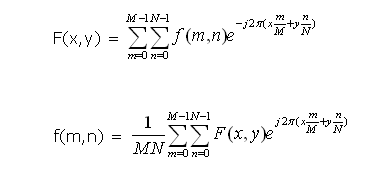 Homework for BB05
Derive the formulas for the coefficients of the Fourier series in real notations (become familiar with the ideas I explained to you today).

Watch https://www.youtube.com/watch?v=05jUkVtIwVs, and implement the square wave example.

Due date: One week from now (by midnight next Tuesday).  Please upload your report to MLS, including both the script and the figures in a word file.